Использование элементов тренинга на занятиях.
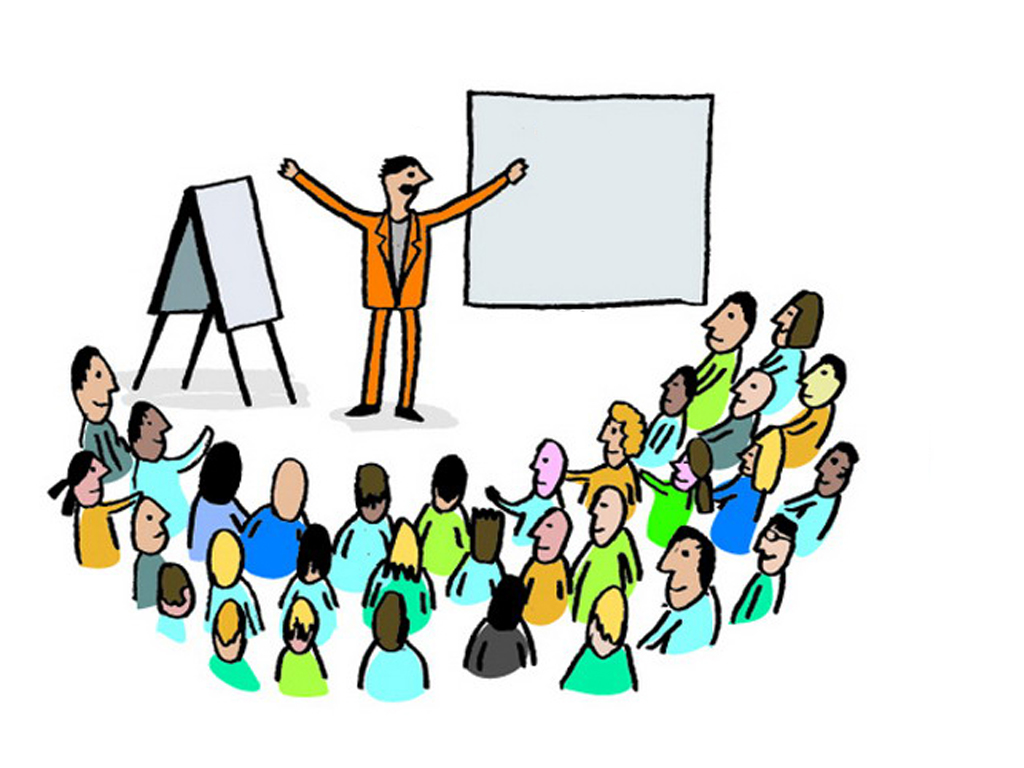 Составитель: Сучкова М.Ю., 
педагог-психолог  ГКПОУ НГТК
Тренинг – активная форма обучения.
Повышение эффективности преподавания и внедрение инновационных технологий мотивирует преподавателей на совершенствование своих методов и приемов проведения урока. Уроки со стандартной формой и схемами проведения являются классикой педагогической науки, хотя все реже удовлетворяют потребности обучения. Следовательно, необходимы новые методические формы, которые позволяют активизировать учебный процесс и внести изменения в воспитательный процесс. Среди подобных новых форм следует выделить и социально-психологический тренинг, который в последнее время используют не только практические психологи, но и классные руководители и учителя-предметники.
Правила для участников тренинга.
Единая форма обращения друг к другу на “ты” (по имени). Для создания климата доверия в группе, предложить обращаться друг к другу на “ты”, включая тренера. Это психологически уравнивает всех, в том числе и ведущего, независимо от возраста, социального положения, жизненного опыта, и способствует раскрепощению участников тренинга.
Общение по принципу “здесь и теперь”. Во время тренинга все говорят только о том, что волнует их именно сейчас, и обсуждают то, что происходит с ними в группе.
Конфиденциальность всего происходящего. Все, что происходит во время тренинга, ни под каким предлогом не разглашается и не обсуждается вне тренинга. Это поможет участникам тренинга быть искренними и чувствовать себя свободно. Благодаря этому правилу, участники смогут доверять друг другу и группе в целом.
Персонификация высказываний. Безличные слова и выражения типа “Большинство людей считают, что...”, “Некоторые из нас думают...” заменяем на “Я считаю, что...”, “Я думаю...”. По-другому говоря, говорим только от своего имени и только лично кому-то.
Искренность в общении. Во время тренинга говорить только то, что думаешь и чувствуешь, т.е. искренность должна заменить тактичное поведение.
Уважение к говорящему. Когда кто-то говорит, то мы его внимательно слушаем и не перебиваем, давая возможность высказаться. И лишь после того, как он кончит говорить, задаем свои вопросы или высказываем свою точку зрения.
“Не опаздывать!” Во время занятий создается некоторое энергетическое пространство, которое надо беречь. Поэтому тренинги проводятся в изолированном помещении. Опаздывающие или попусту болтающие участники “разрежают” его.
Упражнения и игры на знакомство можно использовать на начальном этапе изучения предмета.
«Эпитет». Ученик называет свое имя и эпитет к нему (Федор – фантазер), следующий называет имя предыдущего, его эпитет, свое имя, добавляя свой эпитет. И так по кругу. 
При изучении иностранного языка My name is …Her name is… His name is…
«Ассоциации». Ученик называет свое имя и подбирает себе ассоциацию с каким-либо предметом из заданной области. Если погода, то Наташа – солнечная.

Такое упражнение можно использовать, н-р, на истории (называть свое имя и имя исторического деятеля, на которого он похож или стремится быть похожим).
Упражнения на релаксацию можно использовать в качестве физкультминутки с целью снятия психоэмоционального напряжения, мышечных зажимов.
Расслабление
Цель: возможность расслабиться и отдохнуть. 
Форма проведения: групповая.

Проведение упражнения: «Сядьте удобнее на стульях, расслабьте мышцы, положите удобно руки, закройте глаза. Старайтесь ни о чем не думать. Отдохните на стуле… Вам удобно… Глаза закрыты… Расслабьтесь… » Можно попеременно напрягать и расслаблять мышцы всего тела. Упражнение может длиться 3-5 минут. Выходит группа из упражнения сама или по команде тренера, типа «Возвращайтесь оттуда, где вы только что отдыхали… возвращайтесь медленно… прощайтесь с теми, кто там был с вами… Открывайте глаза… Потянитесь, выпрямитесь, посмотрите друг на друга… Мы продолжаем работу».
Дыхание 
Цель: уменьшение уровня тревожности, выход из стрессовой ситуации. 
Форма проведения: групповая.

Проведение упражнения: «Сядьте на стул. Закройте глаза и расслабьтесь. Сосредоточьтесь только на собственном дыхании. Вдох-выдох, вдох-выдох. Не пытайтесь изменить его естественный ход, просто стараясь не выходить из расслабления, запомните, как вы дышите в состоянии покоя, зафиксируйте рисунок собственного дыхания». Очень важно отследить ритм дыхания в расслабленном состоянии.
Упражнения для переключения внимания.
«Руки, локти, голова».
«Не думай о хромой обезьяне».
Продолжи последовательность: 1 любовь, 2 дыхание, 3 Рим, 4 измерение, 5 колесо, 6 чувство, 7 небо, 8 - ?
Что делать, если
- Вас случайно заперли в кабинете поздно вечером?
- Ваша собака съела курсовик?
- Вы заснули на уроке?
- Вы оказались в чужом городе без денег?
Выигрывает то, кто даст наиболее находчивый ответ.
Одним из ведущих этапов тренинга является метод работы в группах, который часто применяется на уроках.
Фасилитация — это профессиональная организация процесса групповой работы, направленная на прояснение и достижение группой поставленных целей;
— облегчает взаимодействия внутри группы (от англ. «facilitate» — облегчать, помогать);
 - процесс фасилитации приводит к повышению эффективности групповой работы, вовлеченности и заинтересованности участников, раскрытию их потенциала.
Фасилитация 
Часто используется при решении бизнес-задач
В образовании можно использовать ряд инструментов фасилитации: «Мировое кафе», «Клейкий листок», «Мета-карты»
Метод «World cafe», «Мировое кафе»
Обычное количество участников - не менее 12-15 человек. Рассаживаются, как это и бывает в обычных кафе, по трое-четверо за столик. При этом один человек становится «хозяином» за столом, остальные - его «гости». Для решения проблемы в малой группе есть бумажные скатерти и куча фломастеров, все идеи фиксируются в любой форме - запись, рисунок, диаграмма. Через небольшой отрезок времени, например полчаса, «гости» отправляются к следующему столику, они выступают «посланцами новых идей», «хозяин» же остается на месте и вводит новых пришедших к нему «гостей» в курс дела: презентует основные соображения, рассмотренные до этого. Работа продолжается с учетом всего, что подготовили предыдущие «гости». К концу второго круга дискуссий все «посетители» кафе ознакомятся с идеями и предложениями друг друга, каждый выскажет свое мнение и выслушает коллег. После нескольких таких «хождений» между столиками все собираются для общего обсуждения темы. На этом этапе возможна провокация, необычный поворот разговора - с тем, чтобы углубить его и сделать более плодотворным.
Мировое кафе.
Основная идея «world cafe» состоит в уверенности, что люди знают решение любой проблемы, даже не отдавая себе в этом отчета. Только в ходе доверительного и непринужденного разговора, с известной долей юмора - какая бы серьезная тема ни обсуждалась - можно «вытащить» на поверхность так нужное всем знание.
«Клейкий листок».Используется для оценки, сбора мнений, подведения итогов.
Значимость информации

Эмоции

Организация занятия
Зеленый стикер – выше среднего
Синий стикер – средний уровень
Оранжевый стикер – ниже среднего
«Мета-карты»
На цветных карточках пишется мнение, высказывание (например, предложения по организации занятия).
Мета-карты наклеиваются на флипчарт, комментируются, систематизируются.
Список источников.
1. Ушакова, С.А. Лекция «Технология фасилитации как подход к повышению групповой эффективности: метод «Мировое кафе» [Электронный ресурс]. – Электрон. дан. – Режим доступа: http://ciur.ru/igr/DocLib3/%D0%9C%D0%B0%D1%82%D0%B5%D1%80%D0%B8%D0%B0%D0%BB%D1%8B%20%D0%BB%D0%B5%D0%BA%D1%86%D0%B8%D0%B8_%D0%9C%D0%B5%D1%82%D0%BE%D0%B4_%D0%9C%D0%B8%D1%80%D0%BE%D0%B2%D0%BE%D0%B5%20%D0%BA%D0%B0%D1%84%D0%B5.pdf, свободный. – Загл. с экрана.

2. Что такое world café? [Электронный ресурс] // Всероссийский фестиваль педагогического творчества: информ.-справочный портал, 2016. - Электрон. дан. – Режим доступа:
https://educontest.net/ru/199643/%D0%BF%D1%80%D0%B5%D0%B7%D0%B5%D0%BD%D1%82%D0%B0%D1%86%D0%B8%D1%8F-%D1%87%D1%82%D0%BE-%D1%82%D0%B0%D0%BA%D0%BE%D0%B5-world-cafe/, свободный. – Загл. с экрана.